Međunarodni dan volontera5. prosinca
Što je volontiranje

Volontiranje je pojam s kojim se mladi često susreću. U svijetu se razlikuje definicija volontiranja, ali možemo slobodno reći da volontiranje obuhvaća ulaganje osobnog vremena te truda, znanja i vještina kojima se obavljaju usluge ili aktivnosti za dobrobit druge osobe ili za zajedničku dobrobit.
Volontiranje je aktivnost koja se obavlja bez želje za financijskom dobiti. Osoba djeluje slobodom volje i u organiziranom okruženju u želji da pomogne drugim osobama i društvu u cjelini, pridonoseći zajedničkim vrijednostima.
Dvije vrste volontiranja
Volontiranje u obliku davanja usluga uglavnom je u vezi s organiziranim, često institucijskim kontekstima. Ovakvim oblikom volontiranja pruža se pomoć, primjerice u bolnicama, domovima za djecu, domovima za stare i nemoćne i slično.
Drugi primjer je volontiranje kroz aktivno uključivanje u društvo, s ciljem iniciranja promjena u društvu. To je noviji oblik volontiranja u Hrvatskoj. Najčešće se odnosi na aktivno sudjelovanje u političkim, neprofitnim organizacijama, neformalnim građanskim inicijativama i interesnim grupama.
Volonterski rad potiče društveni aktivizam, koji je osnovni pokretač svakog naprednog društva. Prepoznavanje potreba zajednice i spremnost na aktivno djelovanje, pomaže društvu da brže i kvalitetnije riješi nagomilane probleme i potrebe. Mladima i nezaposlenima pomaže da razviju ili dodatno usavrše određene vještine i priprema ih za buduće zaposlenje.
Također, stariji ljudi kroz volontiranje uspijevaju ostati aktivni, doprinose zajedničkom dobru i osjećaju da su njihove vještine još uvijek dragocjene. Kroz volontiranje ljudi razvijaju komunikacijske i organizacijske vještine, proširuju svoje socijalne krugove i često dobivaju mogućnosti za plaćene poslove u budućnosti.
Društveni i povijesni kontekst volonterstva u RH
Službena definicija - Volonterstvo u Republici Hrvatskoj je definirano Zakonom o volonterstvu. Volontiranjem se, u smislu ovoga Zakona, smatra dobrovoljno ulaganje osobnog vremena, truda, znanja i vještina kojima se obavljaju usluge ili aktivnosti za dobrobit druge osobe ili za opću dobrobit, a obavljaju ih osobe na način predviđen ovim Zakonom, bez postojanja uvjeta isplate novčane nagrade ili potraživanja druge imovinske koristi za obavljeno volontiranje ako ovim Zakonom nije drukčije određeno.
O samim počecima volonterizma na našim područjima se jako malo zna, ali postoji podatak da se još 1920. godine krenulo s volonterskim radom u BiH, a kasnije se taj rad proširio i na područje RH.
Hrvatska mreža volonterskih centara
Hrvatska mreža volonterskih centara nastala je suradnjom organizacija iz četiri veća grada u Hrvatskoj: Volonterski centar Osijek, Volonterski centar Udruge za razvoj civilnog društva Smart iz Rijeke, Volonterski centar Zagreb i Volonterski centar Split udruge MI, s namjerom da se na temelju dobrih praksi uspostave jedinstveni standardi rada na razvoju volonterstva na nacionalnoj razini, kao i da se povezivanjem resursa postigne snažniji utjecaj.
Cilj mreže je stvaranje poticajnog okruženja za razvoj volonterstva utjecanjem na javne politike i pravno okruženje, promocijom, edukacijom, informiranjem i osiguranjem standarda kvalitete usluga.
Volonterski centar Zagreb
PROJEKT :ODGOJ ZA VOLONTIRANJE U OSNOVNOŠKOLSKIM KLUPAMA

Ciljevi:
1. Promovirati odgoj za volontiranje i školske volonterske klubove kao izvannastavnu aktivnost  građanskog odgoja i obrazovanja u osnovnim školama;
2. Potaknuti nastavnike i učenike osnovnih škola na osnivanje volonterskih klubova te ;
3. Podržati razvoj volonterskih programa u osnovnim školama kao izvannastavnih aktivnosti.
OŠ Otona Ivekovića Zagreb
Od 2015. godine škola  u okviru izvannastavnih aktivnosti ima volonterski klub.  Svake školske godine volonterski klub prema interesima učenika i potrebama zajednice organizira tijekom školske godine nekoliko volonterskih aktivnosti u kojima sudjeluje znatan broj učenika.

Kroz slike vam donosimo pregled nekih volonterskih akcija…
Uređenje školskog parka i igrališta
Internet security ( aktivnost koju učenici viših razreda provode za učenike 4.- ih razreda o dobrim i lošim stranama Interneta)
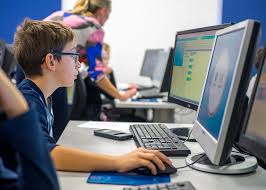 Izrada novogodišnjih ukrasa za Centar za rehabilitaciju sv. Filip i Jakov
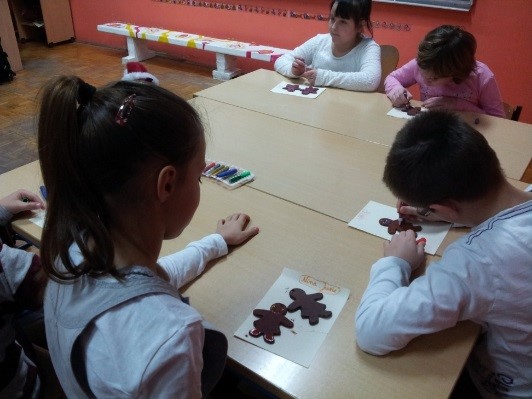 Posjet starijim i nemoćnim osobama
Posjet azilu za životinje
Lokalni volonterski centar Gospić
osnovan u listopadu 2017. godine (jednogodišnji projekt)

Društvo „Naša djeca” nositelj projekta, a vrijednost projekta je 120.000,00 kn, dobivenih kroz natječaj Ministarstva za demografiju, obitelj, mlade i socijalnu politiku.

Volontiranjem u projektu Lokalni volonterski centar Gospić volonteri imaju mogućnost sudjelovanja u različitim udrugama Grada Gospića te priliku dobivanja potvrda o volontiranju, potvrda o stečenim kompetencijama, imaju priliku steći nova znanja, iskustva, itd

Nakon toga Lokalni volonterski centar ulazit će u partnerstva sa srednjim školama i fakultetima i razvijati daljnje programe volontiranja
Gdje možemo volontirati?
“Udruga roditelja djece s poteškoćama u razvoju Pčelice” , 
“Društvo naša djeca Grada Gospića”, 
“Lička ekološka akcija” i 
  Likovna udruga “Lika”.
Sirotište Mali dom (Kenija)
franjevačka misija koju u centralnoj Keniji, u selu Lower Subukia, vodi najmlađi hrvatski misionar fra Miro Babić.
Obaveze i poslovi koje obavljaju volonteri…
Citiram:
U sirotištu Mali dom zbrinjavamo djecu s posebnim potrebama. Ovdje žive djeca koja su nažalost nepokretna zbog zaraženosti poliom ili su rođena bez nekog ekstremiteta, imaju dječju i cerebralnu paralizu, autistična i mentalno zaostala. Sva djeca koja su sposobna pohađaju školu, no neki zbog fizičke nemoći imaju problema s držanjem olovke, sjedenjem i kontroliranjem fizioloških potreba.
Primamo volontere različitih profila, najbitnija je dobra volja da djeci olakšaju svakodnevni život, pomognu u učenju, da se brinu o bolesnoj djeci i naravno vode računa da su sva djeca uključena u igru i zajedničke aktivnosti prema njihovim mogućnostima. Da im pomognu u dnevnim obavezama poput održavanja higijene, pranja odjeće, pripreme hrane i čišćenja. Prije dolaska u misiju volonteri dobiju detaljne upute o njihovim zadacima i pravilima ponašanja
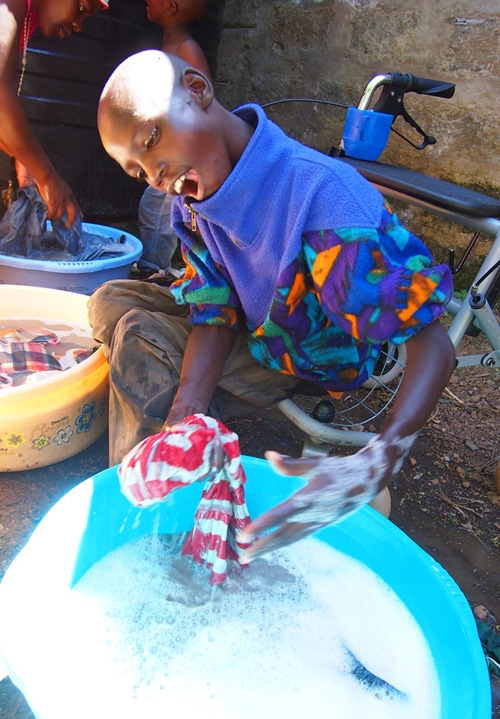